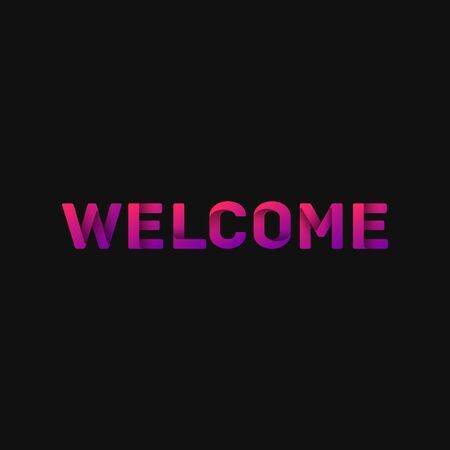 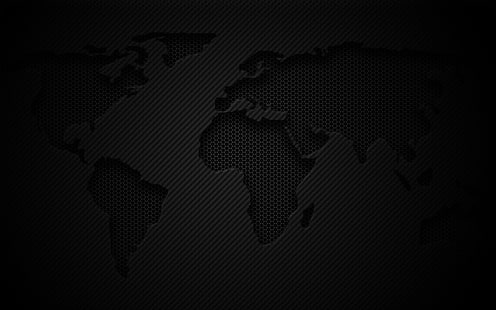 INTERNATIONAL BUSINESS
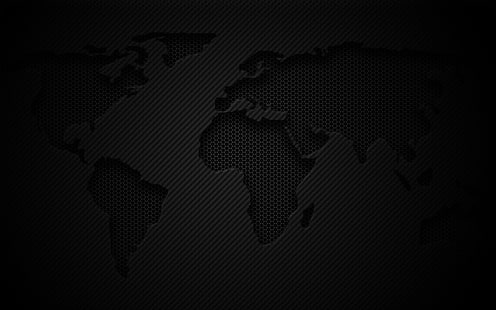 Impact on Free Trade on Developing Countries
Introduction:

Free trade is a largely theoretical policy under which governments impose absolutely no tariffs, taxes, or duties on imports, or quotas on exports. In this sense, free trade is the opposite of protectionism, a defensive trade policy intended to eliminate the possibility of foreign competition.  

Free trade is the unrestricted importing and exporting of goods and services between countries.

The opposite of free trade is protectionism—a highly-restrictive trade policy intended to eliminate competition from other countries.

Today, most industrialized nations take part in hybrid free trade agreements (FTAs), negotiated multinational pacts which allow for, but regulate tariffs, quotas, and other trade
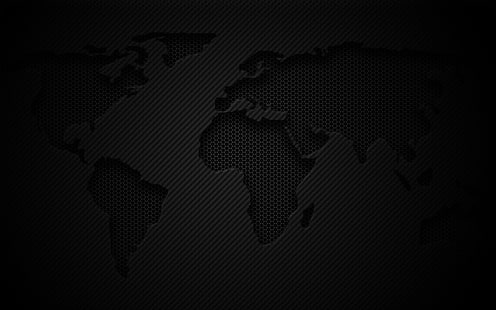 Background:

Historically, openness to free trade substantially increased from 1815 to the outbreak of World War I. Trade openness increased again during the 1920s but collapsed (in Europe and North America) during the Great Depression. Trade openness increased substantially again from the 1950s onwards (albeit with a slowdown during the oil crisis of the 1970s). Economists and economic historians contend that current levels of trade openness are the highest they have ever been. The President’s negotiating authority was initially limited to bilateral agreements with individual foreign nations. But after World War II, amid a desire to integrate and rebuild the post-war economy, the U.S. led the creation of the multilateral General Agreement on Tariffs and Trade, known as the GATT. Under its auspices, the major world trading nations concluded a series of negotiating “rounds” to further lower trade barriers. The most prominent of these were the Kennedy Round (1963-67), the Tokyo Round (1973-79), and the Uruguay Round (1986-94).
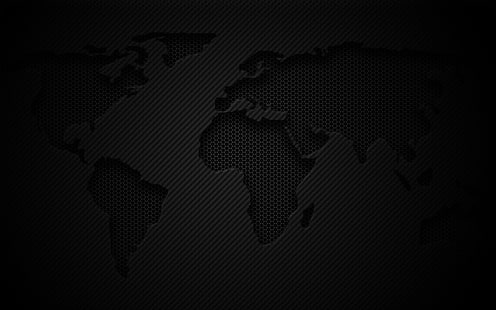 Advantages of Free Trade :


Creates Economic Growth Opportunities
More Dynamic Business Climate
There are more opportunities for foreign direct investment
It lowers the taxes that consumers and businesses pay
Fewer government expenditures occur because of free trade
It helps the people who have the least amount of money to spend
Experts get to have access to the most resources with free trade
Technology Transfer
It helps consumers
Safeguard against the Advent of Monopolies
Links with Other Countries
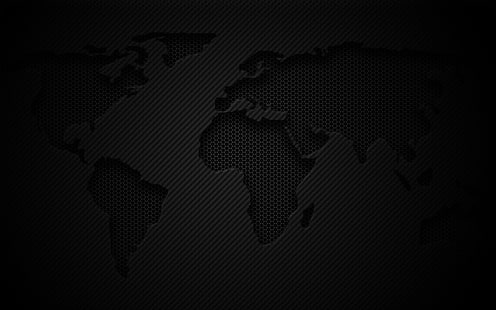 Disadvantages of Free Trade:


 Excessive Dependence
Obstacles to the Development of Home Industries
Empire-Builder
Import of Expensive Harmful Goods
Rivalry and Friction
Free trade does not create more jobs
It encourages more urbanization
Environmental protections are minimal in free trade
Customers are left at the mercy of the largest providers
Poor Working Conditions
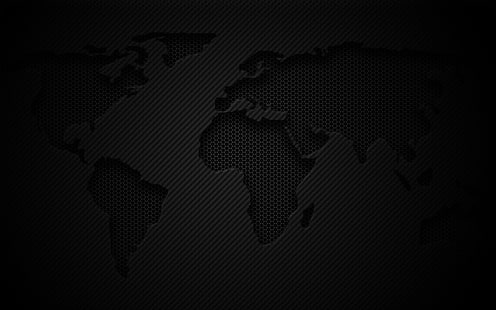 Opinion:

In the final analysis, the goal of business is to realize a higher profit, while the goal of government is to protect its people. Neither unrestricted free trade nor total protectionism will accomplish both. A mixture of the two, as implemented by multinational free trade agreements, has evolved as the best solution. Free trade is meant to eliminate unfair barriers to global commerce and raise the economy in developed and developing nations alike. But free trade can – and has – produced many negative effects, deplorable working conditions, job loss, economic damage to some countries, and environmental damage globally.
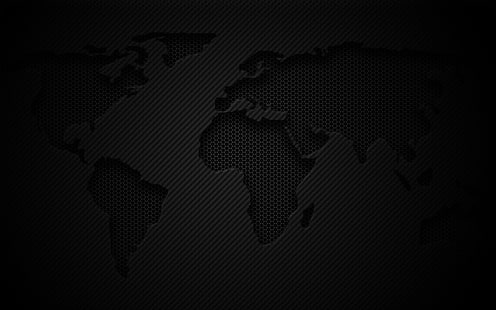 Conclusion:

At present times, no country in the world follows the policy of free trade. Every country imposes some restrictions on the import and the export of goods in the broader interest of the country. Finally, as T. Sinofsky has pointed out, free trade can be shown to be beneficial to the world but has never been proved to be the best policy for a single country.
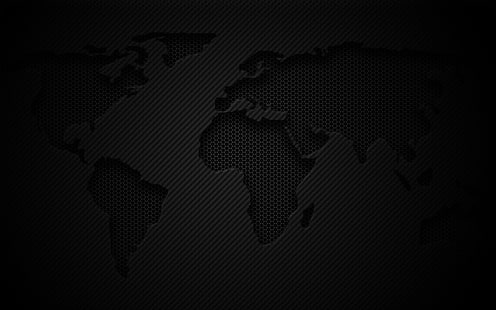 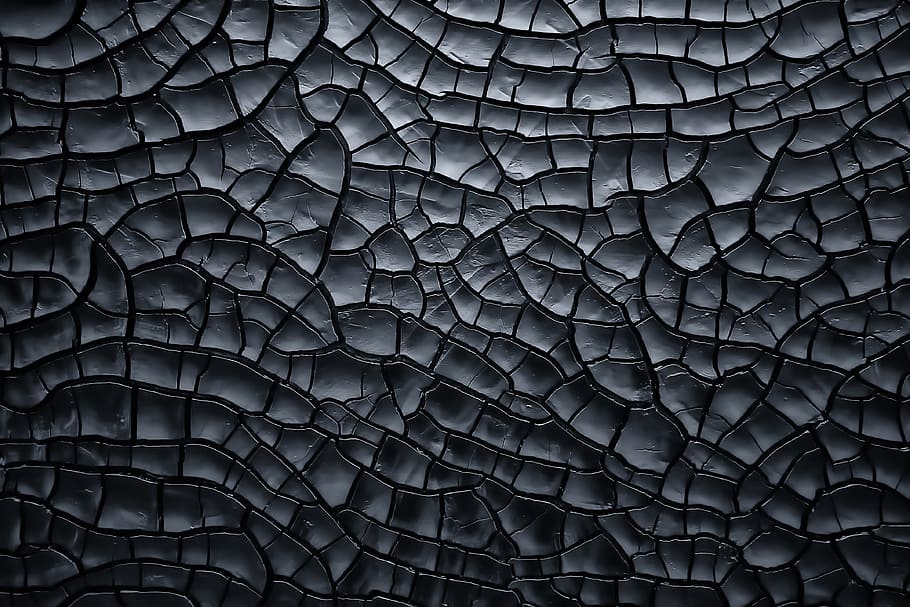 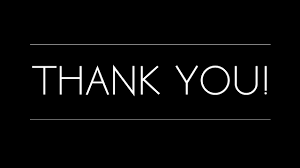